vakgroep Orthopedagogiek
Samen in en voor de klas: het belang van representatie
Inge Van de Putte Ugent
Vakgroep Klinische orthopedagogiek en disability studies
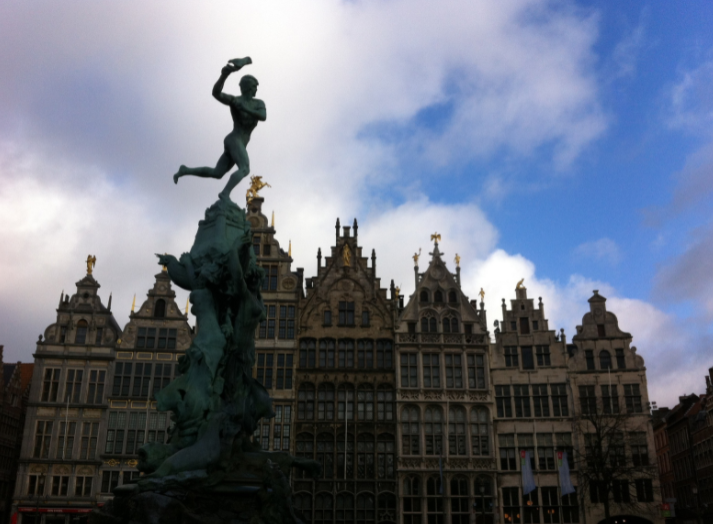 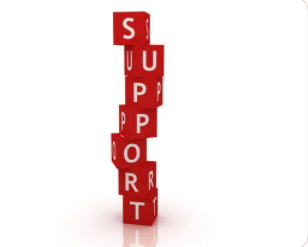 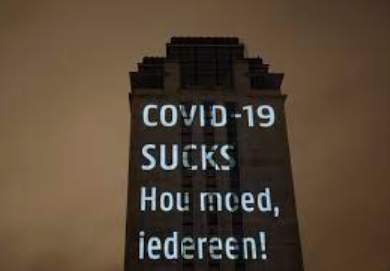 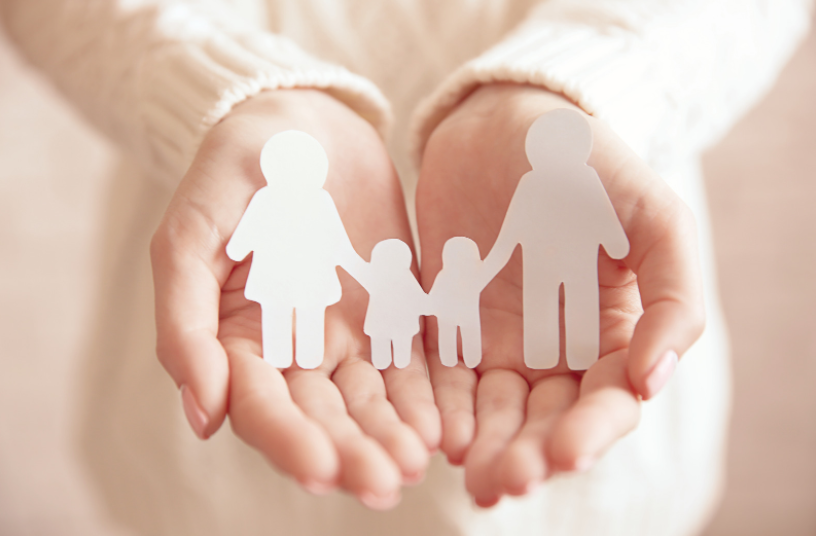 Hoeveel mensen met een beperking ken je? 
Privé
Leeftijdsgenoten
Verschillende domeinen
Een categorie in de schaduw
https://kenniscentrumpotential.be/kenniscentrum/detail/over-welke-diversiteit-hebben-we-het-nu-eigenlijk
Representatie in de media  (Tina Goethals, 2019)
9% (10 jaar,  15 000)
Populaire krant vs kwaliteitskrant
Volw vs kinderen
Autisme 
Mannen
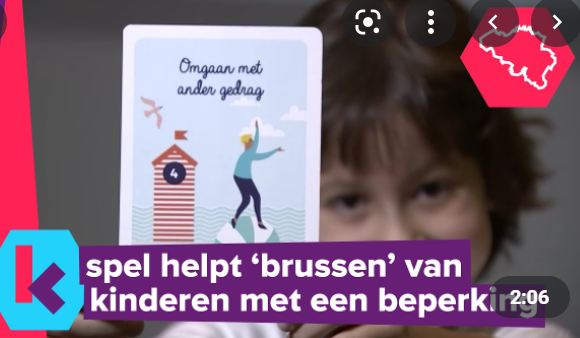 Dubbele kwetsbaarheid
Corona is een aanval op inclusie (De Schauwer, Van de Putte, Van Hove, 2021)
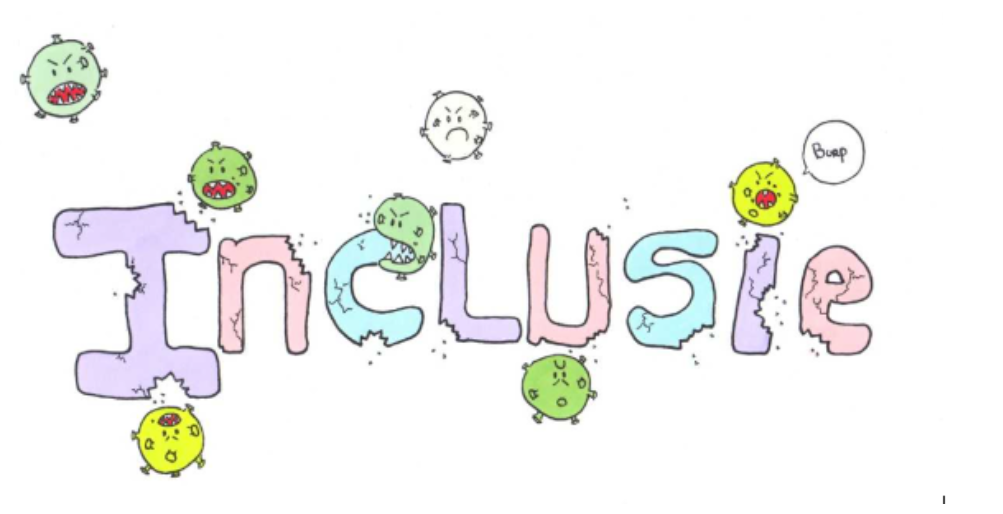 https://www.oudersvoorinclusie.be/wp-content/uploads/2021/04/Corona-is-een-aanval-op-inclusie-rapport-2.0..pdf
Constructie
Labeling
Impact op beeldvorming – stigmatisering - stereotype  
Diagnose naar prognose 



What is it to be human?  - William Bouva
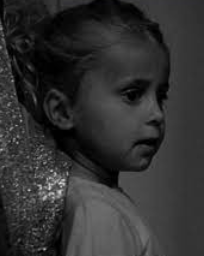 Zichtbaar maken
Aandacht dubbele kwetsbaarheid
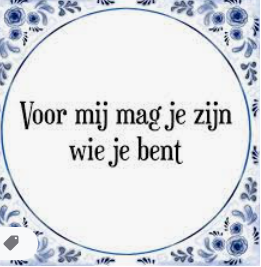 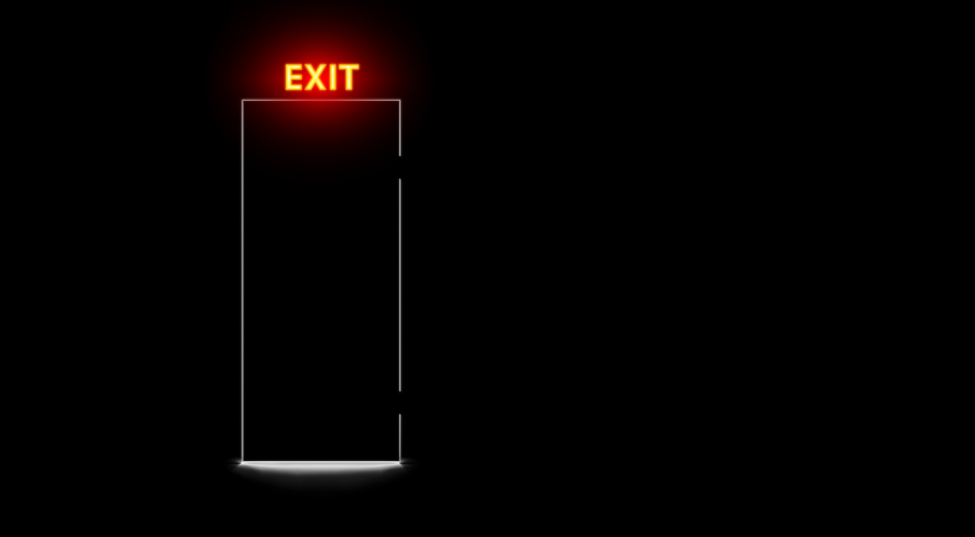 Segregatie/ Inclusie in het onderwijs
TIJDSLIJN
Waarom is er nood aan verandering? (Klasse, november 2014, p. 3)
“Drie vaststellingen:
België heeft in vergelijking met andere Europese landen veel leerlingen met specifieke onderwijsbehoeften. In Vlaanderen is dat 6,63% van de leerplichtige leerlingen.
België kiest meer dan andere landen voor een oplossing in aparte scholen. (zie grafiek)
Het aantal leerlingen in het buitengewoon onderwijs blijft groeien, de laatste tien jaar met meer dan 12 procent.”
13
14
100%

90%

80%

70%

60%

50%

40%

30%

20%

10%

0%
% SEN lln special schools
% SEN lln special classes
% SEN lln inclusive education
Percentage leerlingen in het buitengewoon onderwijs op 11-jarige leeftijd in 2008-2009:
jongens: 9,1%
meisjes: 5,8%
totaal: 7,5%
16
Mensenrechtenperspectief VN-verdrag inzake de rechten van personen met een handicap (2006). Art. 24
“De Staten die Partij zijn erkennen het recht van personen met een handicap op onderwijs. Teneinde dit recht zonder discriminatie en op basis van gelijke kansen te verwezenlijken, waarborgen Staten die Partij zijn een inclusief onderwijssysteem op alle niveaus en voorzieningen voor een leven lang leren”.
17
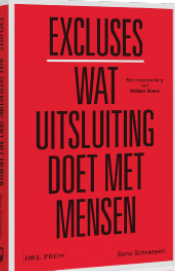 Wat stelt Sami in vraag? 
Wat we doen? 
Hoe we omgaan met elkaar? 
Wie we mogen zijn?
Stem geven 
Kleine verhaal / anekdotes
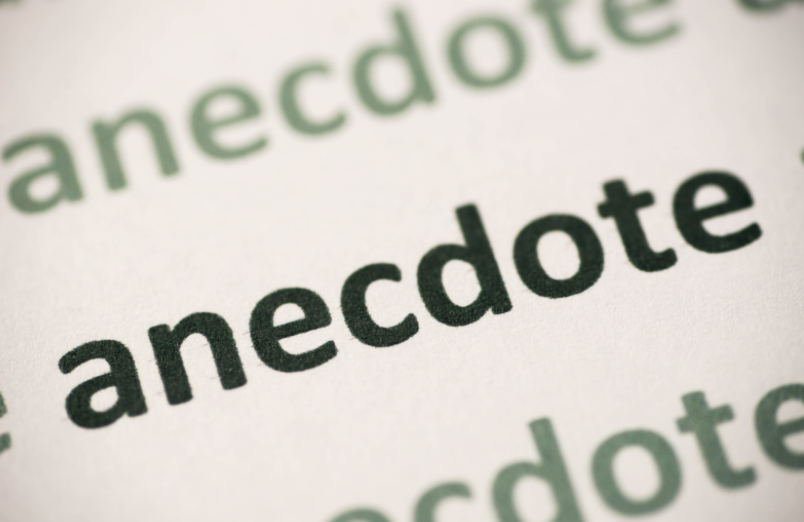 https://www.youtube.com/watch?v=WB9UvjnYO90
Through the eyes of a child
How do we see difference at work?
[Speaker Notes: How can we see difference at work?
From the video]
Jim Thompson, 2008 – GAP between individual competence and context
Demands of the Environment
Individualized 
Supports
Close the  GAP
Environmental Modifications Close the GAP
Personal Competence
https://youtu.be/m0mPwkchUkE


Bastien Burm  Mijn leven zit goed mee
Niet verbijzonderen – redelijke aanpassingen
Wat werkt- en doe meer van dat
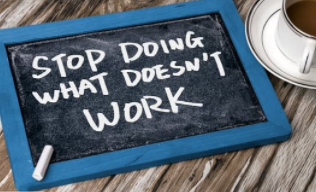 Circle of courage Brendtro, Brokenleg en Van Bockern (1990)
Cirkel van veerkracht
Van plaats naar inclusieve waarden
Verbinder
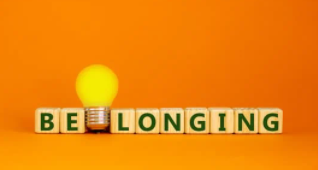 Inge.vandeputte@ugent.be
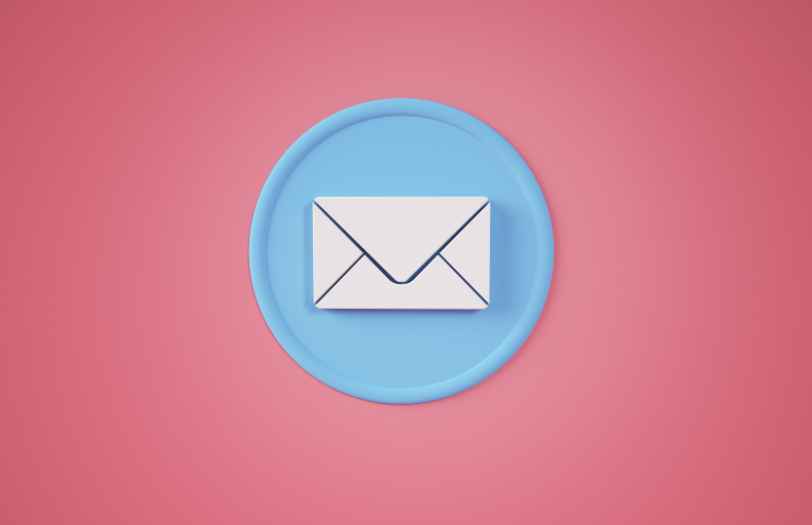